Introduction to the CHE University Ranking System
Detlef Müller-Böling
Bern, 28.11.2006
I. Background
Initiated by German Rectors‘ Conference in early 90

 Founding task of CHE
First ranking published in 1998

 Since then:
 extension of number of disciplines/subjects included
 since 2002: „Research ranking of German universities“
 since 2004: internationalisation
 since 2004: Austria
 2005/06: Switzerland
 2007: pilot project Netherlands /Flanders
Workshop Ranking | Bern l 28.11.2006
2
D
NL
FL
University C
A
University A
CH
University B
16
II. Internationalisation: Approach 1
CHE-Ranking:

all universities
(almost) all subjects
all study programmes

Only for some countries
Workshop Ranking | Bern l 28.11.2006
3
II. Internationalisation:Approach 1: Perspectives
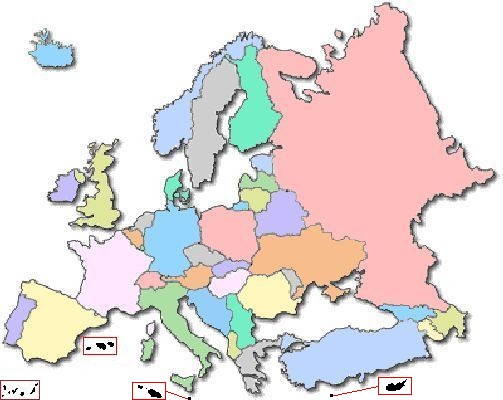 Ranking by types of institutions: European 	Classification of Higher Education Institutions??
 Consortium of regional rankings with comparable 	methodolgy : 
 EU Commission: „European Alternative to Shanghai 
   Ranking“
Workshop Ranking | Bern l 28.11.2006
4
II. Internationalisation: Approach 2
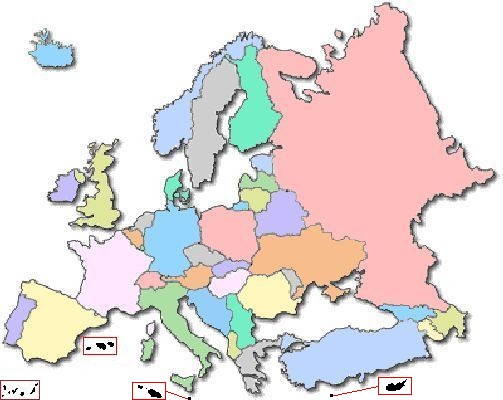 



















Special Rankings, e.g.
 Top European Research Universities in Sciences (EUSID)
 European MBA Ranking
 selective, not each country included !
Workshop Ranking | Bern l 28.11.2006
5
Meta - Ranking 1
„The system used by CHE  to evaluate universities is probably the best model available today in the world of higher education.“
Prof. Dr. Francois Tavenas
Rector Emeritus of Université Laval (Quebec)
Founding Rector of Université de Luxembourg
Quality Assurance: A Reference System for Indicators and Evaluation Procedures, Brüssel April 2004
Workshop Ranking | Bern l 28.11.2006
6
Meta - Ranking 2
„ The German system of institutional ranking is nothing short of brilliant.“
Alex Usher, Vice-President
of the Educational Policy Institute, Canada,
2006
Workshop Ranking | Bern l 28.11.2006
7
III. CHE-Ranking Principles
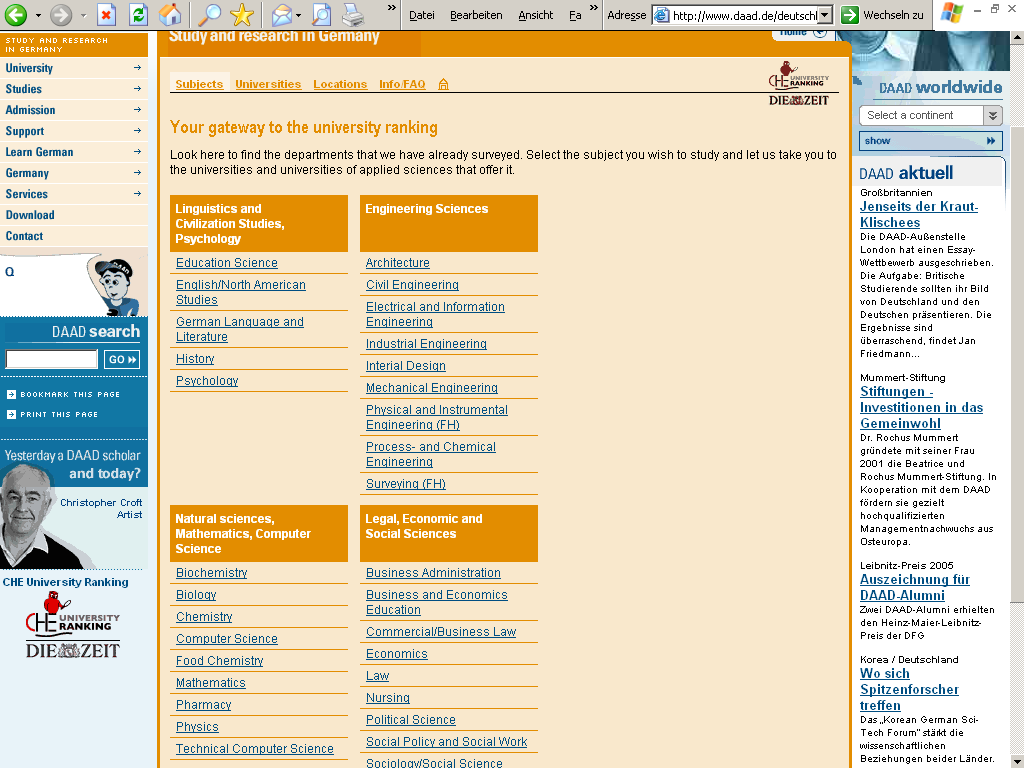 No 1

comparison
of 
disciplines
Workshop Ranking | Bern l 28.11.2006
8
1st cycle
2nd cycle
3rd cycle
260 universities

4.000 degree programs

200.000 single data units
1998
business,
chemistry
2002
business, law,
soc. sciences
2005
business, law,
soc. sciences
35 disciplines
1999
law, 
sciences.
2003
 sciences,
medicine
2006
 sciences,
medicine
more than 75 % of all students
2000
engineering.
2004

engineering,
humanities
2007
engineering,
humanities
2001
humanities
Workshop Ranking | Bern l 28.11.2006
9
top 
medium
bottom
III. CHE-Ranking Principles
No 2

no 
league
table
but
rank
groups
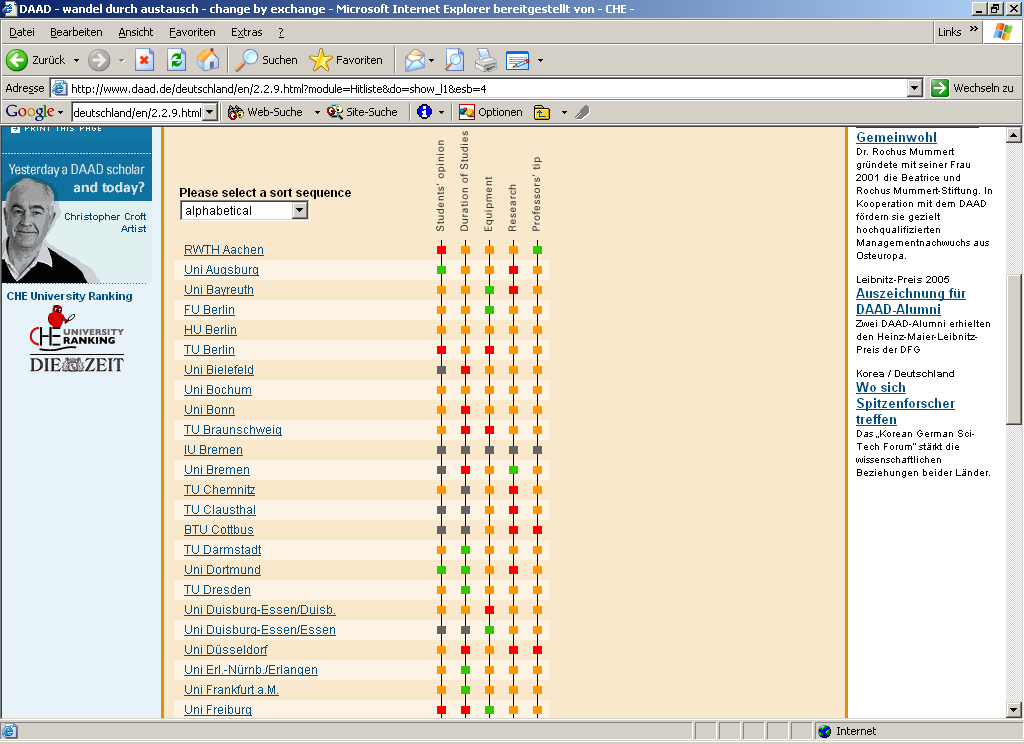 Workshop Ranking | Bern l 28.11.2006
10
III. CHE-Ranking Principles
No 3

no overall
score

but

multi-
dimensional
ranking
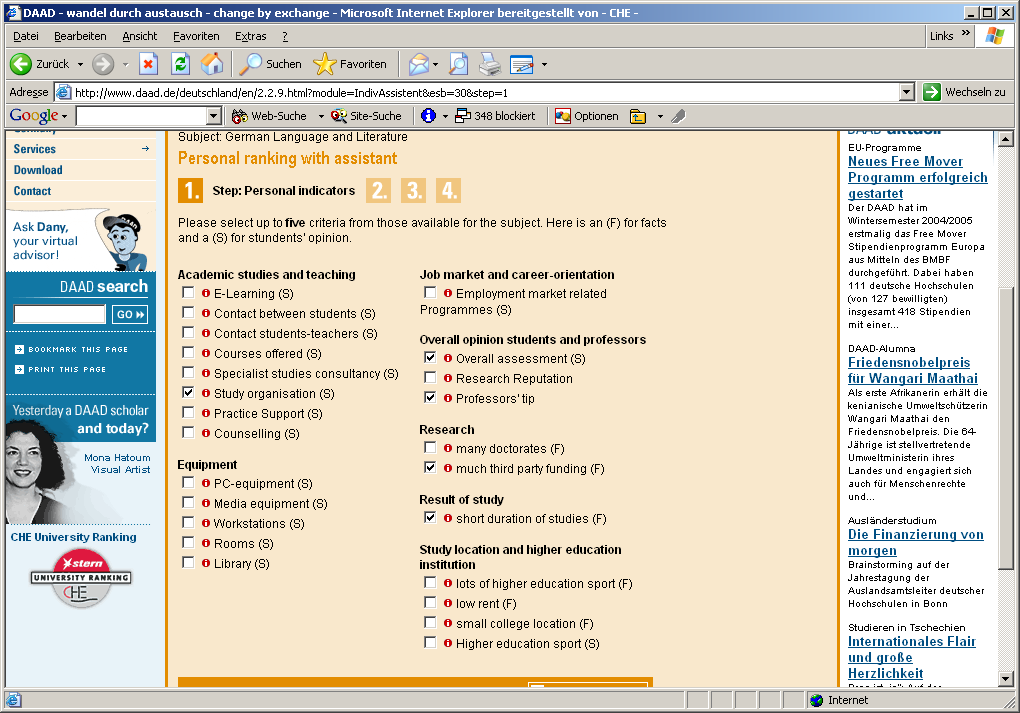 Workshop Ranking | Bern l 28.11.2006
11
IV. Approach 2: EUSID
EUSID!
European Study Guide 
for High Potential Students in Sciences
Aims
Contribute to European Higher Education Area
Provide substantial information for Postgraduate Students
Show the internationally competitive strength of European  science departments
Workshop Ranking | Bern l 28.11.2006
12
IV. Approach 2: EUSID
Method

 basic approach dervied from CHE-ranking (subject ranking, multi-dimensional, rank groups)

 selection of European top departments in sciences (physics, chemistry, biology, mathematics)
 based on research

20 - 25 departments per discipline

 no representation of all countries
Workshop Ranking | Bern l 28.11.2006
13
IV. Approach 2: possible perspectives
AACSB: Valid European MBA-ranking (alternative to newspaper rankings)

European Association of Law Departments
Workshop Ranking | Bern l 28.11.2006
14
To sum it up ...
following a strong bottom up approach
focusing on subjects 
with a lot of different indicators
which are not weighted
but given as information
for autonomous individuals 
to produce their own ranking
we will continue the CHE University Ranking
 as well as the CHE Research Ranking
 we are establishing EUSID!
Workshop Ranking | Bern l 28.11.2006
15